ГРУСТНОЕ РЫЧАНИЕ И БОДРОЕ МЫЧАНИЕ
или какие звуки издают животные 
в разных языках
Е. Кузьменко, А. Максимова, Э. Мустакимова
lextyp_sounds@googlegroups.com
НИУ ВШЭ

Научное исследование выполнено при поддержке Программы "Научный фонд НИУ ВШЭ" в 2014 г. (№ 14-05-0060)
[Speaker Notes: Всем привет! Вот и мы!]
Звуки животных в русском языке
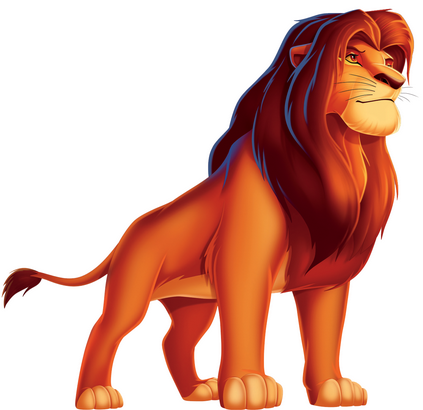 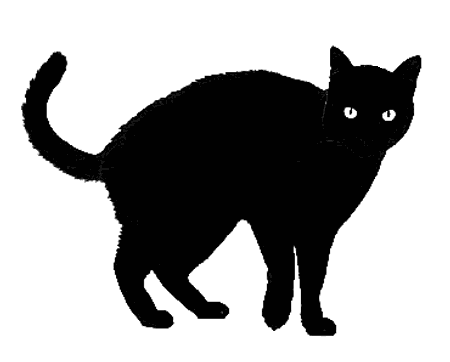 мяукать ↔

крякать ↔

лаять ↔

мычать ↔
рычать




пищать
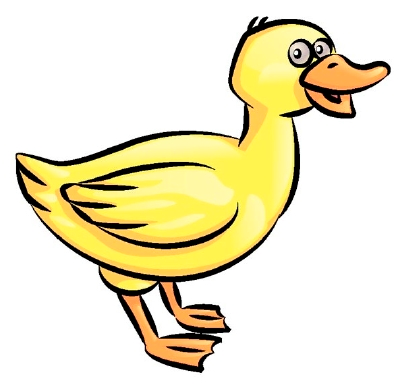 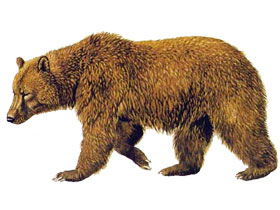 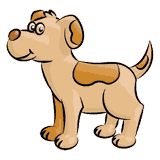 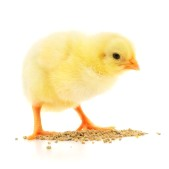 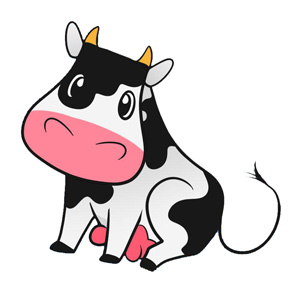 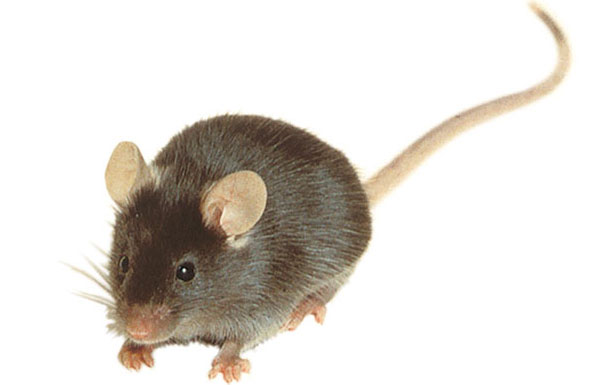 [Speaker Notes: О чем мы вообще говорим? Приведем пример из русского языка. 
В первой колонке - специальные конвенционализованные глаголы. Взаимно-однозначное соответствие: глагол - животное.
Во второй колонке - общие глаголы для нескольких животных. Однозначного соответствия нет, одному глаголу может соответствовать несколько животных.
И одному животному - несколько глаголов.]
А в других языках?
[Speaker Notes: Русский язык - это конечно хорошо, но как это устроено в других языках? Точно так же?]
А в других языках?
Языки по-разному группируют животных в звуковой сфере!
[Speaker Notes: А вот и нет! По-разному!!!!! Животные почти одни и те же, и звуки произносят одни и те же. НО! 
Группируем животных по звуковому глаголу и видим: в разных языках разные группы!!!!!! О_О
Не будем голословными, приведем примеры:]
РУССКИЙ   VS   НЕМЕЦКИЙ
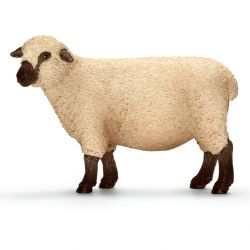 blöken
блеять
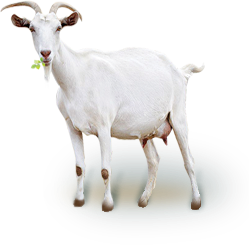 meckern
[Speaker Notes: Вот например, два обыкновенных языка (русский да немецкий) и два обыкновенных животных (коза да овца). И уже тут начинаются различия:
в русском языке овцы и козы объединяются одним глаголом - блеять. А вот с точки зрения немецкого языка они издают разные звуки.]
ГРУЗИНСКИЙ   VS   РУССКИЙ
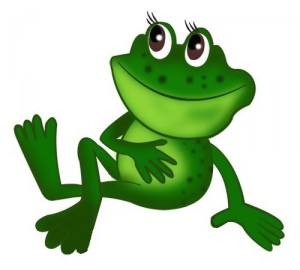 квакать
qiqini
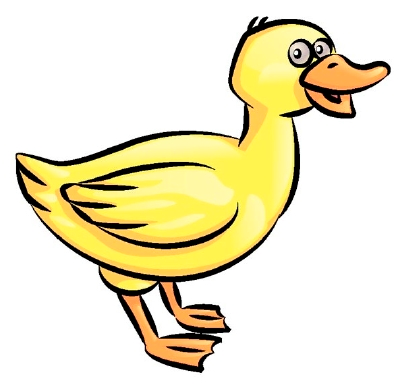 крякать
[Speaker Notes: Еще два языка (теперь уже грузинский и русский) и два животных (лягушка и утка). 
Тут наоборот, русский язык использует два разных глагола, а грузинский язык их соединяет в одном.]
Зачем это изучать?
Типология лексики:
Изучаем фрагменты лексического состава:

прилагательные (старый, острый, тупой, мягкий)
глаголы плавания
глаголы качания
глаголы боли
глаголы звуков животных
[Speaker Notes: Для чего мы это изучаем. А для того, чтобы разобраться в том, как устроена лексика в разных языках. Поэтому мы изучаем лексику по кусочкам, выделяя фрагменты, такие как например “глаголы плавания”, “глаголы качания”, и наши “глаголы звуков животных”.]
Сбор материала:
База: ～ 20 языков

Источники: 
экспедиции, работа с носителями языков

Структура данных:
Животное - глагол - перевод - примеры
2 основных вопроса
Какие комбинации частотны?

Какие можно выделить типы систем?
[Speaker Notes: Итак, перед нами стояла задача:
выяснить, какие комбинации такого рода являются типологически частотными и какие типы систем можно выявить в этой зоне.]
1 вопрос
Какие комбинации частотны?
Какие группы выделяет язык?
домашний скот
хищники (кошачьи VS собачьи)
певчие птицы и небольшие птицы
хищные птицы
маленькие животные / детёныши

Однако группы могут не совпадать с научными классификациями !
Домашний скот
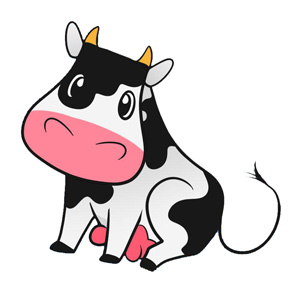 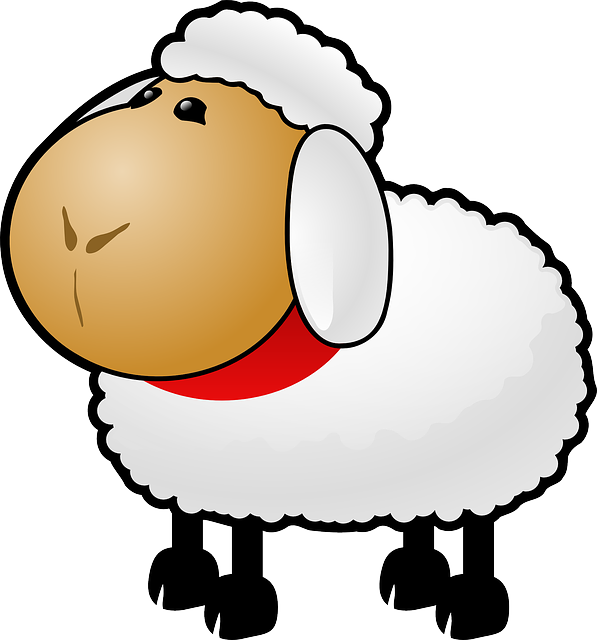 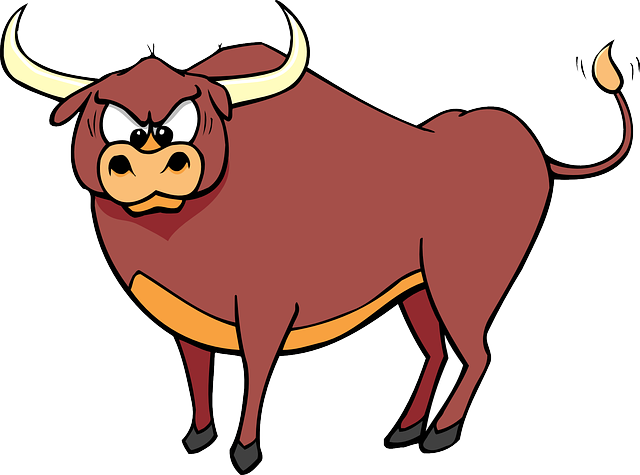 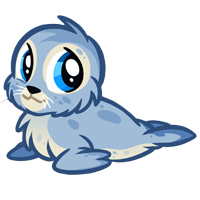 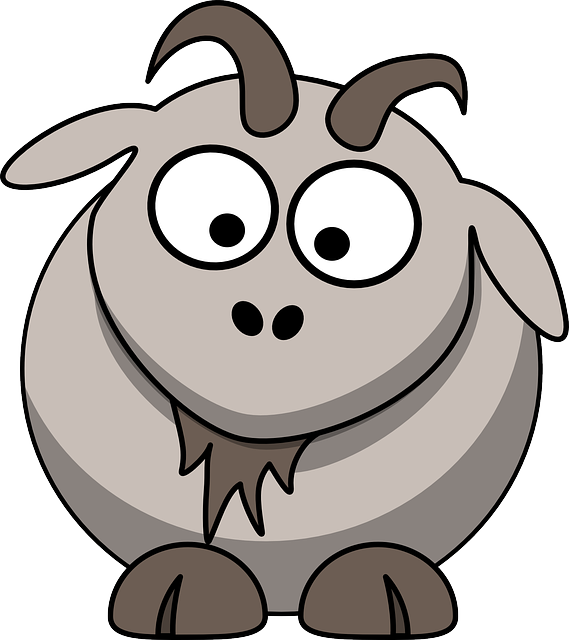 венгерский, финский, валлийский, эрзянский, французский
Хищники (кошачьи)
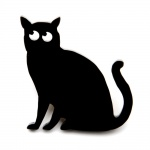 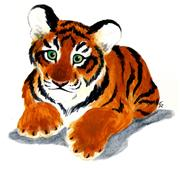 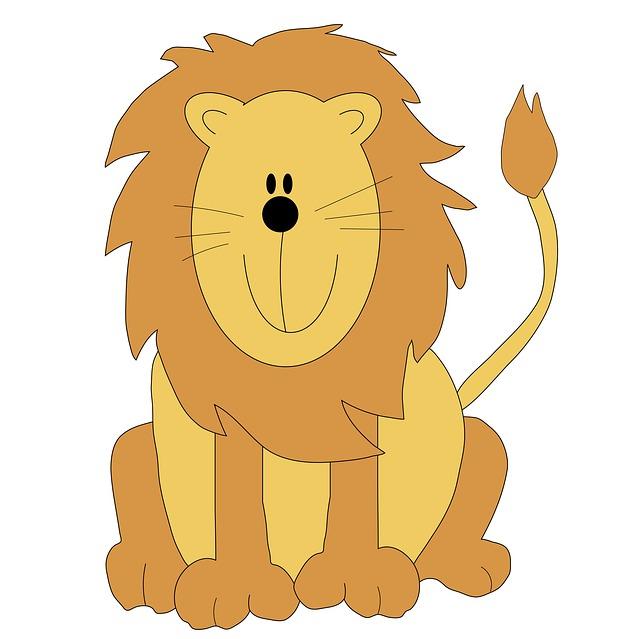 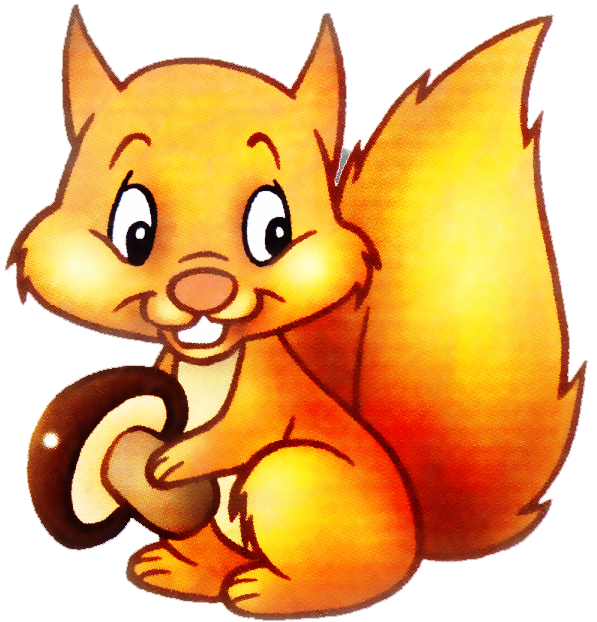 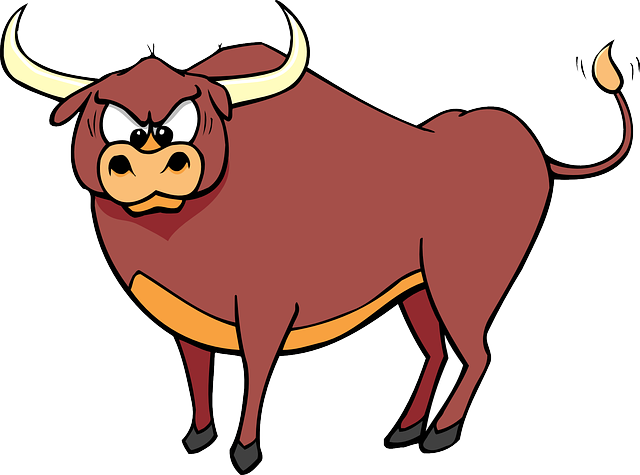 коми-зырянский
, валлийский
, финский
Хищники (собачьи)
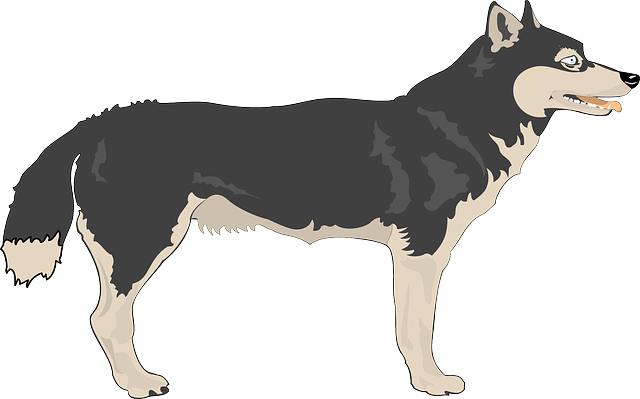 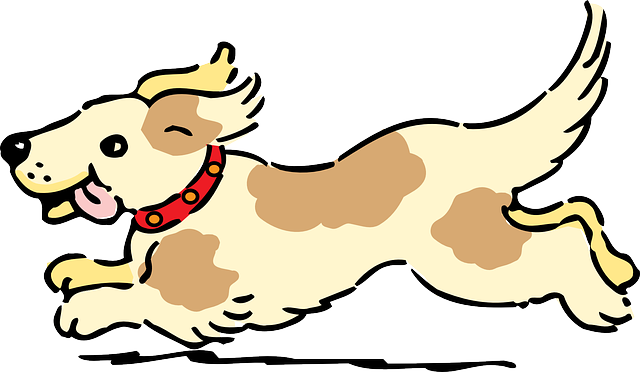 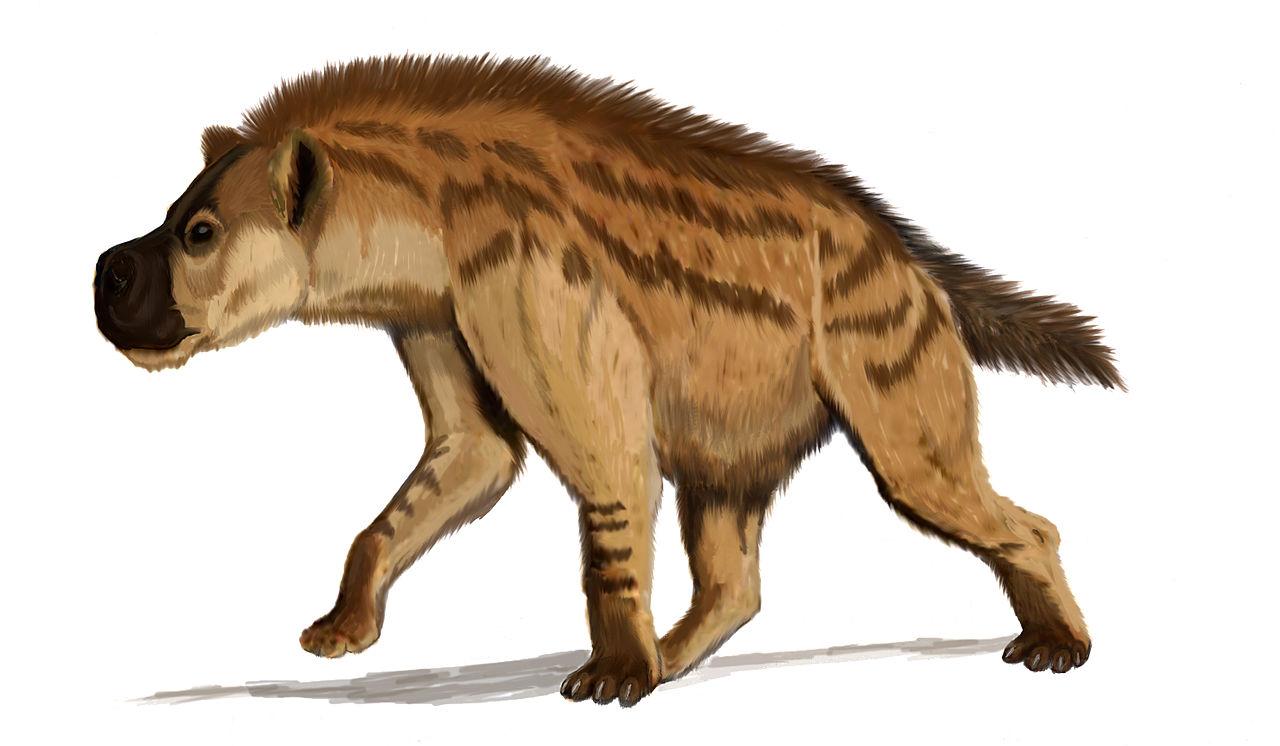 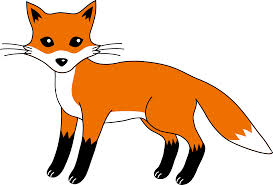 сербский, валлийский, индонезийский, японский, венгерский, эрзянский, французский
Певчие птицы и небольшие птицы
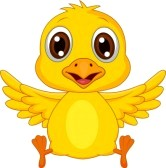 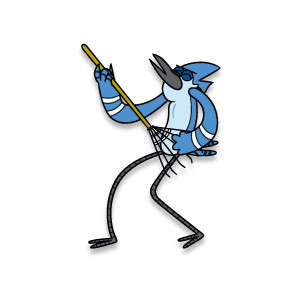 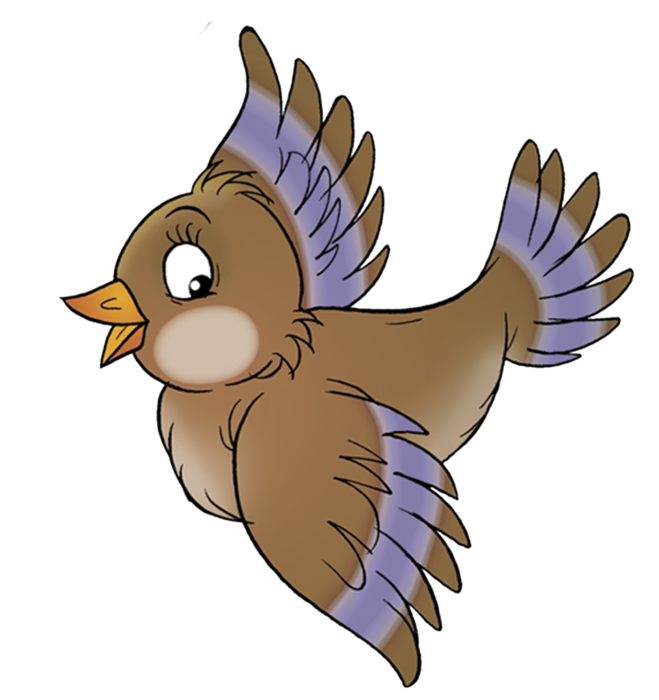 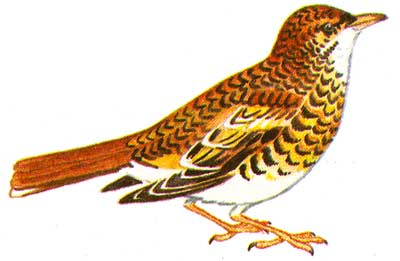 норвежский, башкирский, французский, татарский, финский, эрзянский
Хищные птицы
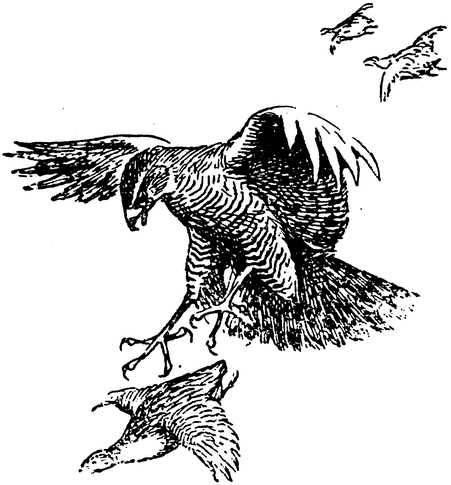 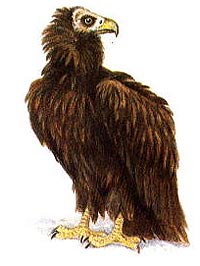 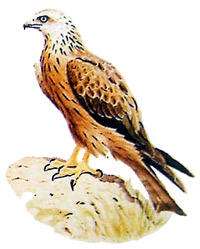 индонезийский, венгерский
Маленькие животные / детеныши
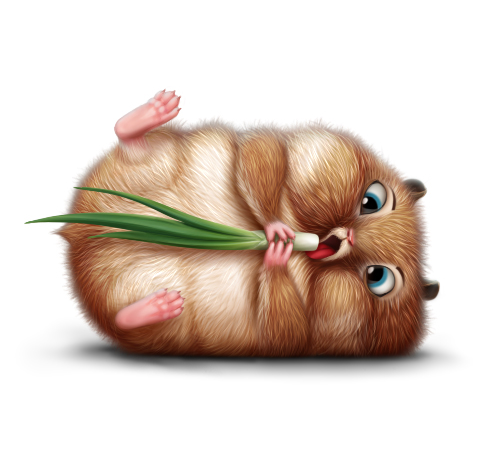 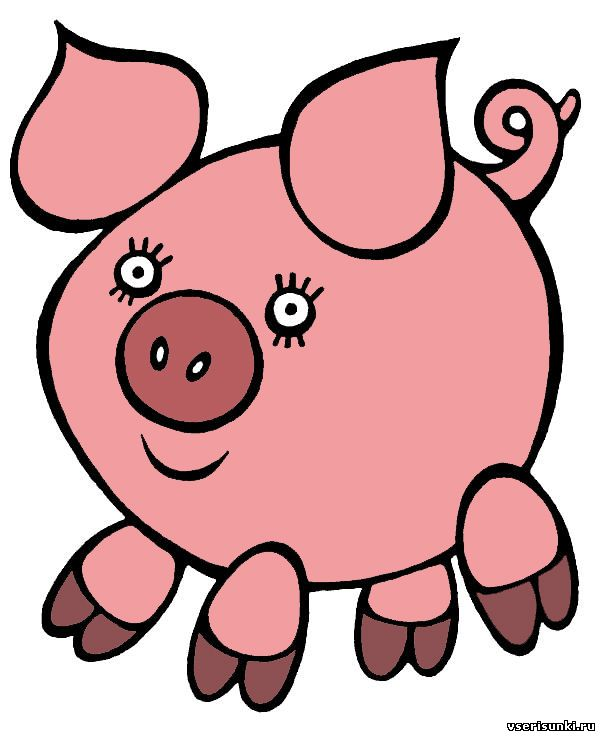 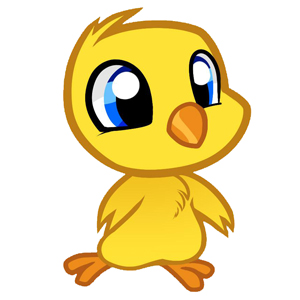 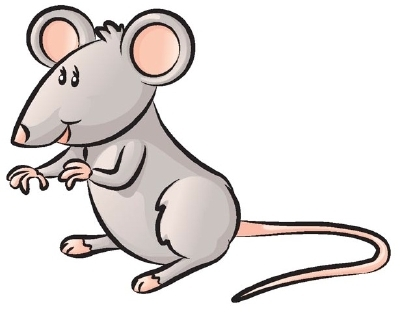 венгерский, финский, французский
Что общего у ворона и письменного стола?
Лягушка и утка - грузинский

Кошка и белка - финский, коми-зырянский

Ворон и лягушка - валлийский

Свинья и ворона - сербский

Коза и тюлень - французский
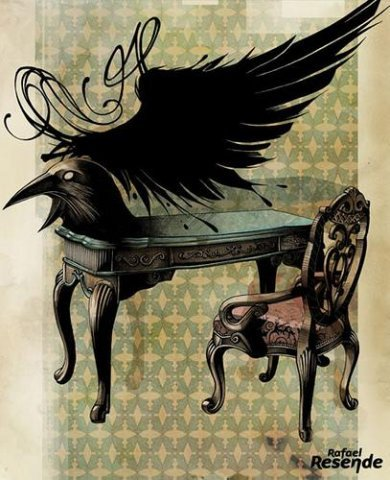 [Speaker Notes: Мне тут вспоминается цитата из Алисы в стране чудес. Загадка шляпника: что общего у ворона и письменного стола?
А на этом слайде: что общего у таких и таких животных? Правда Алиса не знала ответ на свою загадку, но мы знаем ответ на свою: глаголы!]
Нет звука
Греческий - верблюд, носорог, лиса, свинья, орел, мышь, муха
Индонезийский - верблюд, крокодил, носорог, аист
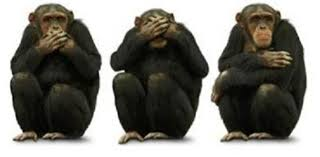 Татарский - стрекоза, цыпленок, гриф, верблюд, аист
Норвежский - гриф, жук, носорог



В каждом языке свои исключения!
2 вопрос
Какие можно выделить типы систем?
У кого сколько глаголов: языки
много специфических глаголов для разных животных: финский, сербский, венгерский, греческий, французский

один или два общих глаголов для звуков животных: японский, корейский, эрзянский
У кого сколько глаголов: животные
Организация лексики тесно связана с концептуализацией определенного объекта в культуре

Кошка, собака - 2 и более глаголов, отражающих определенные состояния животного
Какаду - специальный глагол в индонезийском
Выводы
В языках мира можно выделить общие стратегии классификации поля звуков животных.

При этом каждый язык обладает особенностями в отношении этого языкового поля.

Языковая картина мира, отраженная в лексике, не совпадает с научной.
[Speaker Notes: Error 404]